«…Время есть величайший из новаторов…»
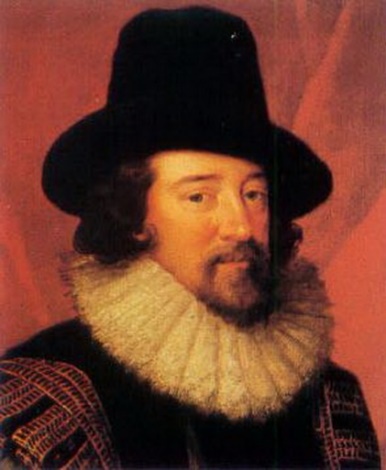 ФРЕНСИС БЭКОН
(1561—1626)
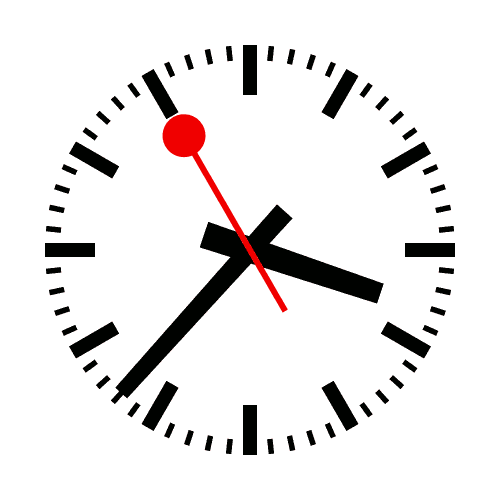 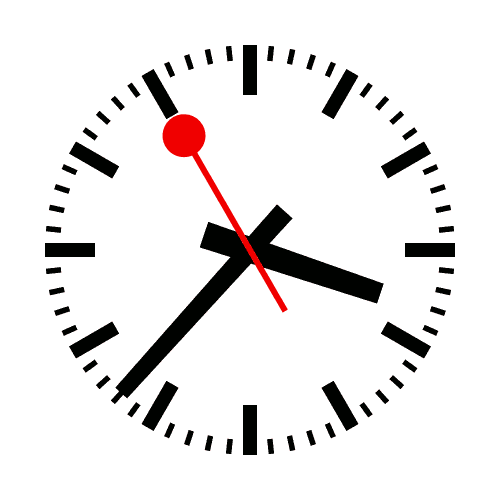 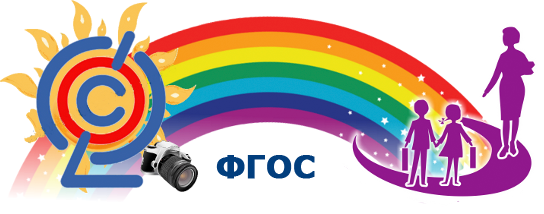 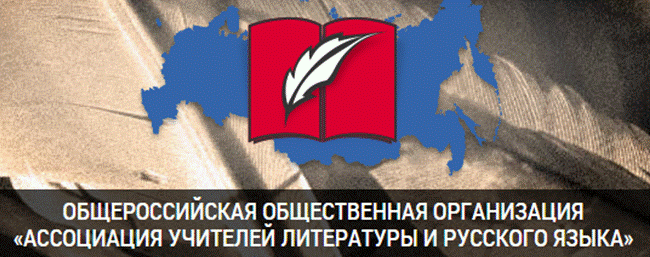 Концепция – (от лат. «conceptio» -понимание, система взглядов) — определённый способ понимания, трактовки какого-либо явления.
Концепция школьного 
филологического образования
ФГОС ООО
«…приобщить к основам культуры устной и письменной речи; обеспечить базовые умения и навыки использования языка в различных сферах и ситуациях общения…»;
«…передать знания о языке как знаковой культуре в его устройстве, развитии и функционировании…»;
«…научить использовать приобретённые знания для свободного владения нормами устной и письменной речи…»;
«…сформировать ценностное отношение к языку как хранителю культуры…».
«…совершенствование видов речевой деятельности, обеспечивающих эффективное взаимодействие с окружающими людьми в ситуациях общения»;
«…расширение и систематизация научных знаний о языке; осознание взаимосвязи его уровней и единиц…»;
«…приобретение опыта использования ресурсов языка в речевой практике при создании устных и письменных высказываний…»;
«…формирование ответственности за языковую культуру как общечеловеческую ценность…».
Концепция школьного филологического образования («Требования к содержательной части образовательных программ по литературе»):
«Основной способ предъявления произведения в школе – чтение его полного текста, поскольку речь идет о художественных произведениях, одним из важнейших признаков которых является эстетическая целостность».
ФГОС ООО 
«Предметные результаты освоения основной образовательной программы основного общего образования» 
(«Литература. Родная литература»):
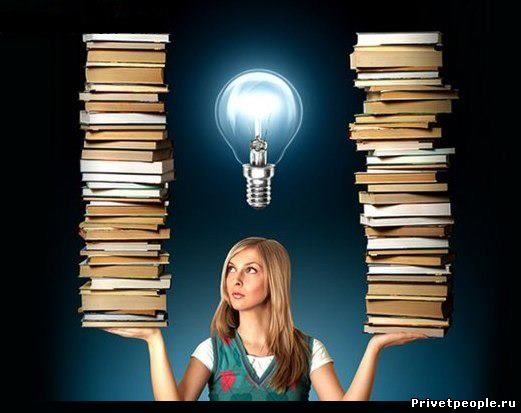 «…понимание литературы как одной из основных национально-культурных ценностей народа…».
ФГОС ООО
Результаты освоения ООП ООО
ФГОС ООО «Предметные результаты освоения основной образовательной программы основного общего образования»  («Русский язык. Родной язык»)
«…овладение основными нормами литературного языка (орфоэпическими, лексическими, грамматическими, орфографическими, пунктуационными), приобретение опыта их использования в речевой практике при создании устных и письменных высказываний»
«…расширение объёма используемых в речи грамматических средств для свободного выражения мыслей и чувств адекватно ситуации и стилю общения»
«В рамках Концепции невозможно жестко регламентировать распределение дидактических единиц по годам обучения, так как подобная унификация противоречит принципу вариативности образования. Распределение дидактических единиц по этапам обучения должно быть выполнено в Примерной образовательной программе».
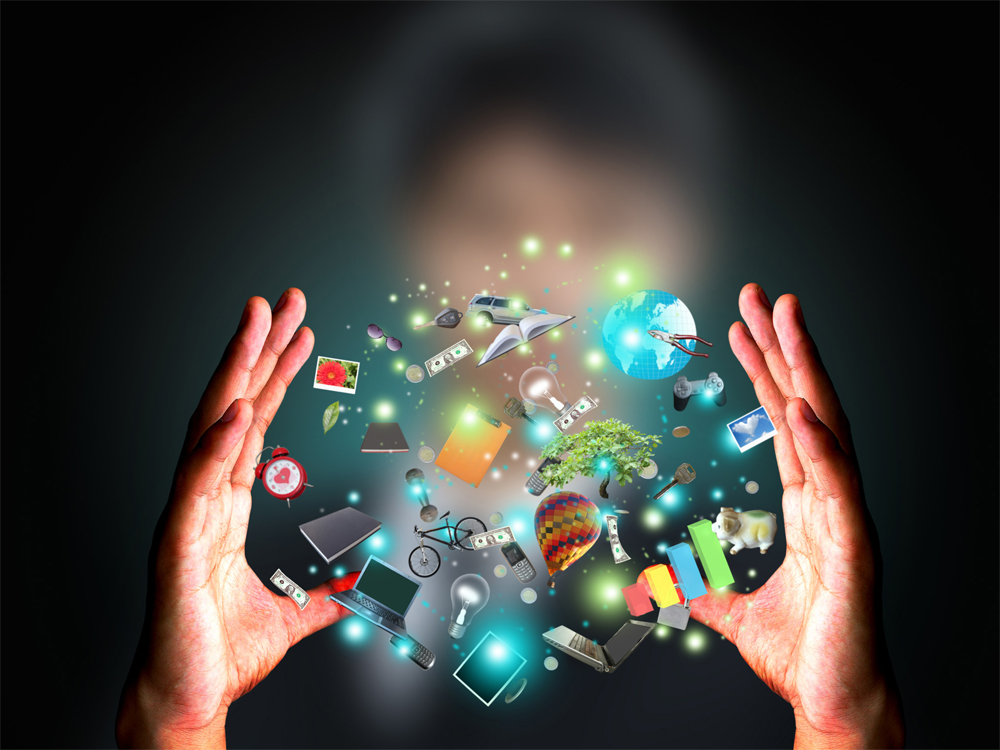 Спасибоза внимание!